Reproducibility for Everyone

Data Analysis & Visualization
[Your name(s)/affiliation]
[Event/Date]
How to use these slides
Add your name/affiliation to front page
Add the event name and date of presentation to front page
Add your name and information to slide 2 (or delete this slide if preferred)
Add your twitter handle or email address to each slide’s footer on the right (Click to add subtitle should be replaced)
Add the link for these slides to the footer of each slide next to “Slides:” so that people can follow along online (alternatively add the DOI for the master copy from Figshare as reference)  - [Click to add subtitle] should be replaced
Add a link to a collaborative note taking document such as Google Docs or Etherpad or other where people can ask questions, respond to quizzes, and sign in (to track who participated in the event). Replace [Click to add subtitle] in the footer of each slide next to “Notes:”
Customise the last slide with your contact details or those of R4E
Any questions, comments, or suggestions can be addressed to repro4everyone@gmail.com or @repro4everyone. We’d love to hear from you!
Delete this slide along with other duplicate/unnecessary slides once you’re ready for your presentation
Alternatively download a few R4E slide sets and combine into one - remember to delete duplicate slides
Thanks for using these slides!
‹#›
Hello!
I am [Name]
[Some introduction]
You can find me at: 
@username
‹#›
Organisation
Documentation
Analysis
Dissemination
Data Analysis & Visualization
Slide Deck 8
Organisation
Documentation
Analysis
Dissemination
Data presentation is the foundation of our collective scientific knowledge...
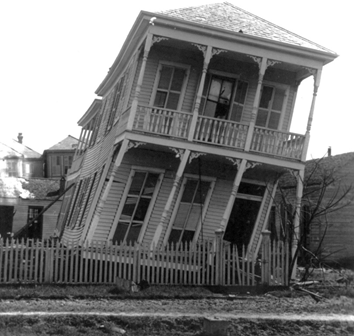 Figures are especially important. They often show data for key findings.
‹#›
Organisation
Documentation
Analysis
Dissemination
Effective figures should...
Illustrate important findings
Allow the reader to critically evaluate the data
Immediately convey information about study design
Weissgerber et al.  10.1074/jbc.RA117.000147
‹#›
Organisation
Documentation
Analysis
Dissemination
Flaws of the usual
Reproducible workflows?
Problems can be avoided by using macros or dashboards
However, who uses these?
Excel rename genes
Ziemann et al., 2016 - https://doi.org/10.1186/s13059-016-1044-7
20% of papers in leading genomic journals contain gene list errors
Default Plots are often Bar Charts and Line Plots
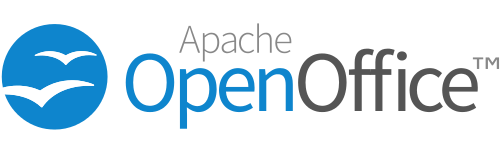 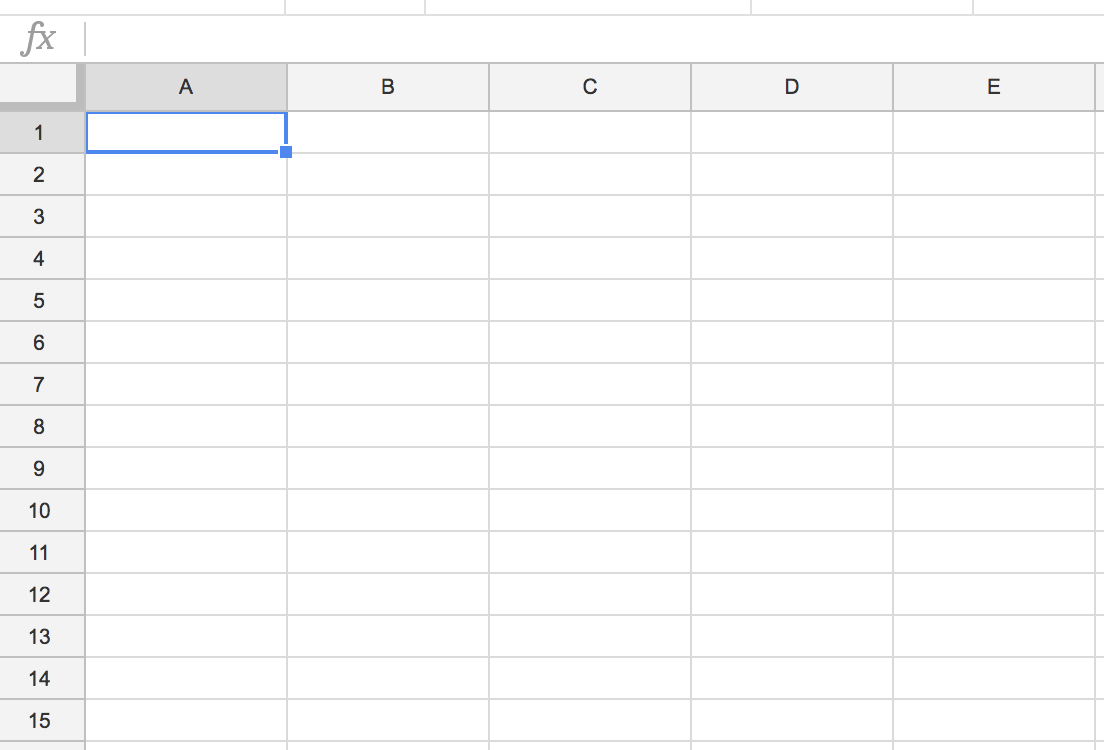 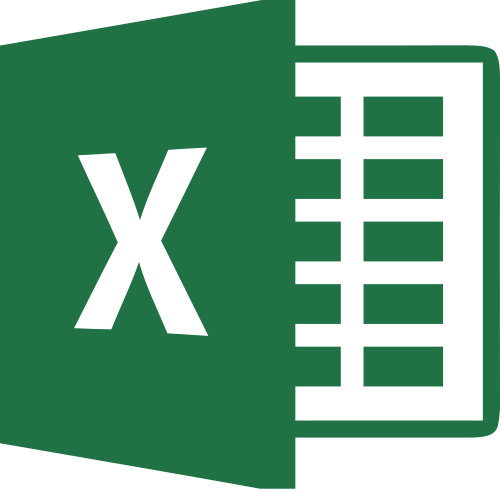 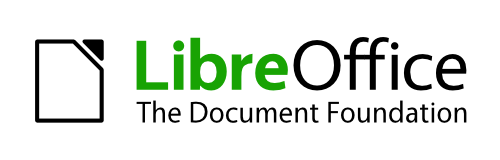 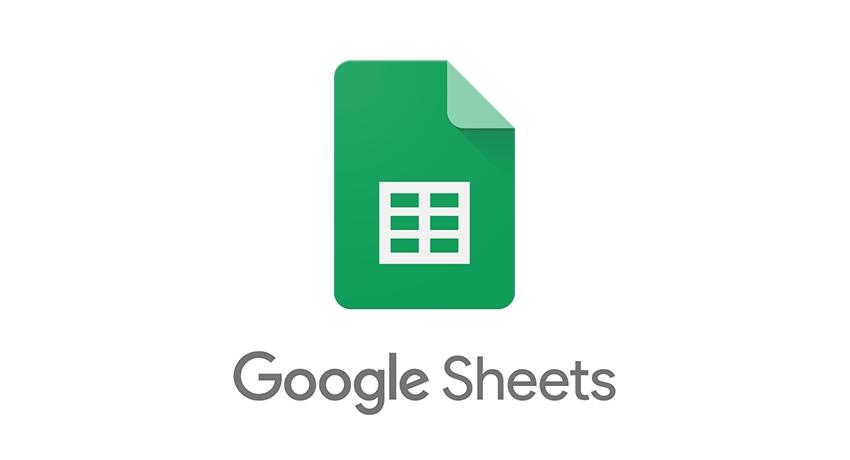 ‹#›
Organisation
Documentation
Analysis
Dissemination
Data visualisation & reproducibility
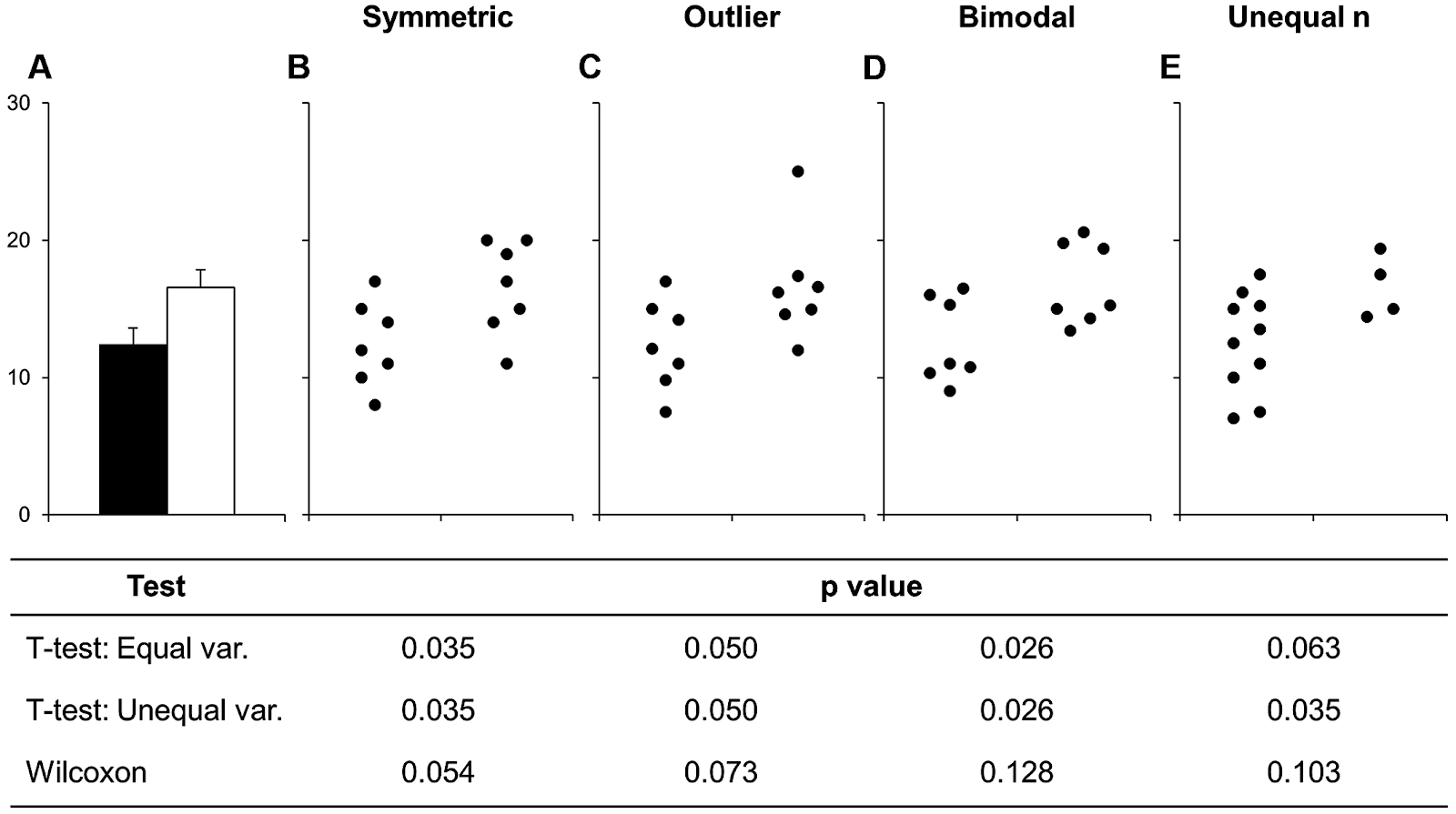 Weissgerber et al.  10.1074/jbc.RA117.000147
Organisation
Documentation
Analysis
Dissemination
Same Stats, Different Graphs: Generating Datasets with Varied Appearance and Identical Statistics through Simulated Annealing
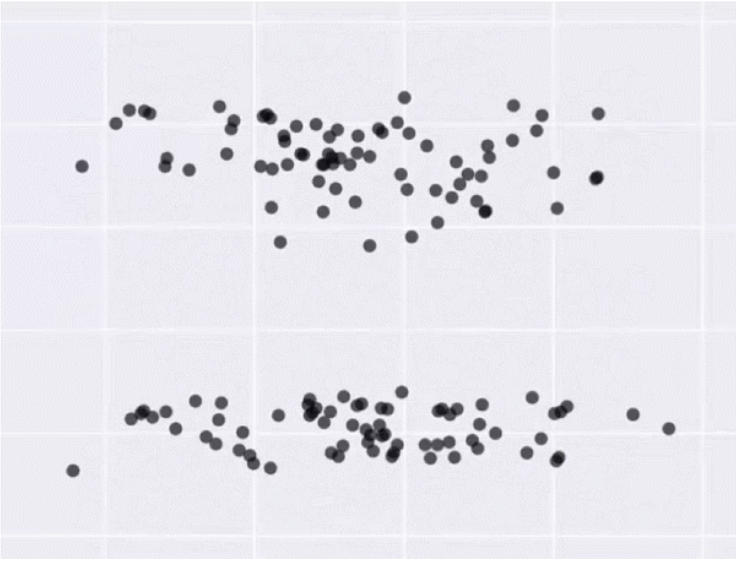 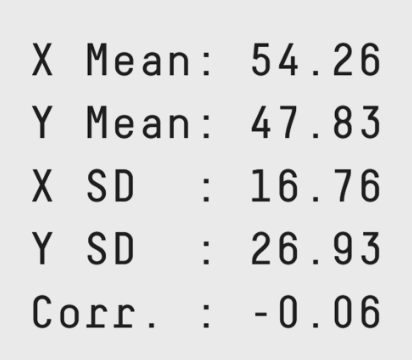 https://www.autodeskresearch.com/publications/samestats
Organisation
Documentation
Analysis
Dissemination
Same Stats, Different Graphs: Generating Datasets with Varied Appearance and Identical Statistics through Simulated Annealing
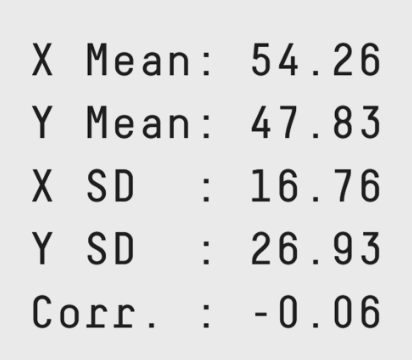 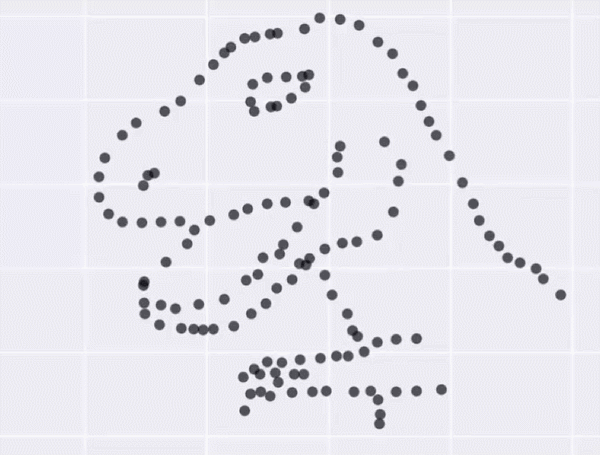 https://www.autodeskresearch.com/publications/samestats
Organisation
Documentation
Analysis
Dissemination
No bar graphs - even for normally distributed data
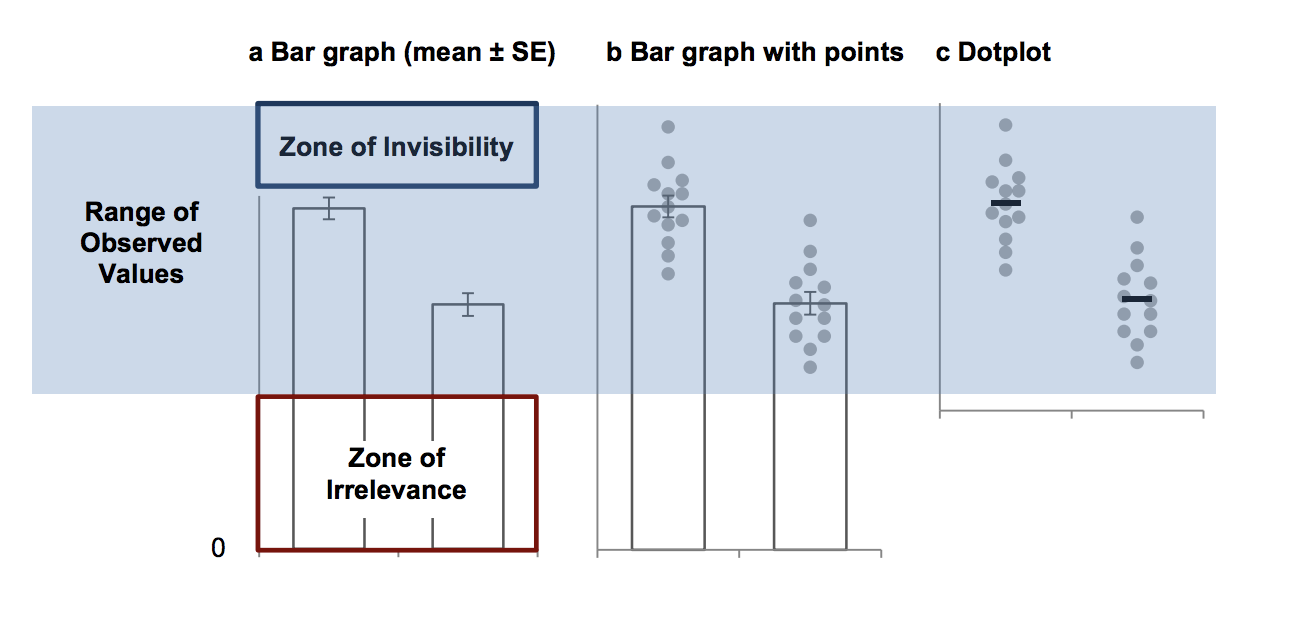 Weissgerber et al., 2017 JBC, http://www.jbc.org/content/292/50/20592.full
Organisation
Documentation
Analysis
Dissemination
Choosing the right plot
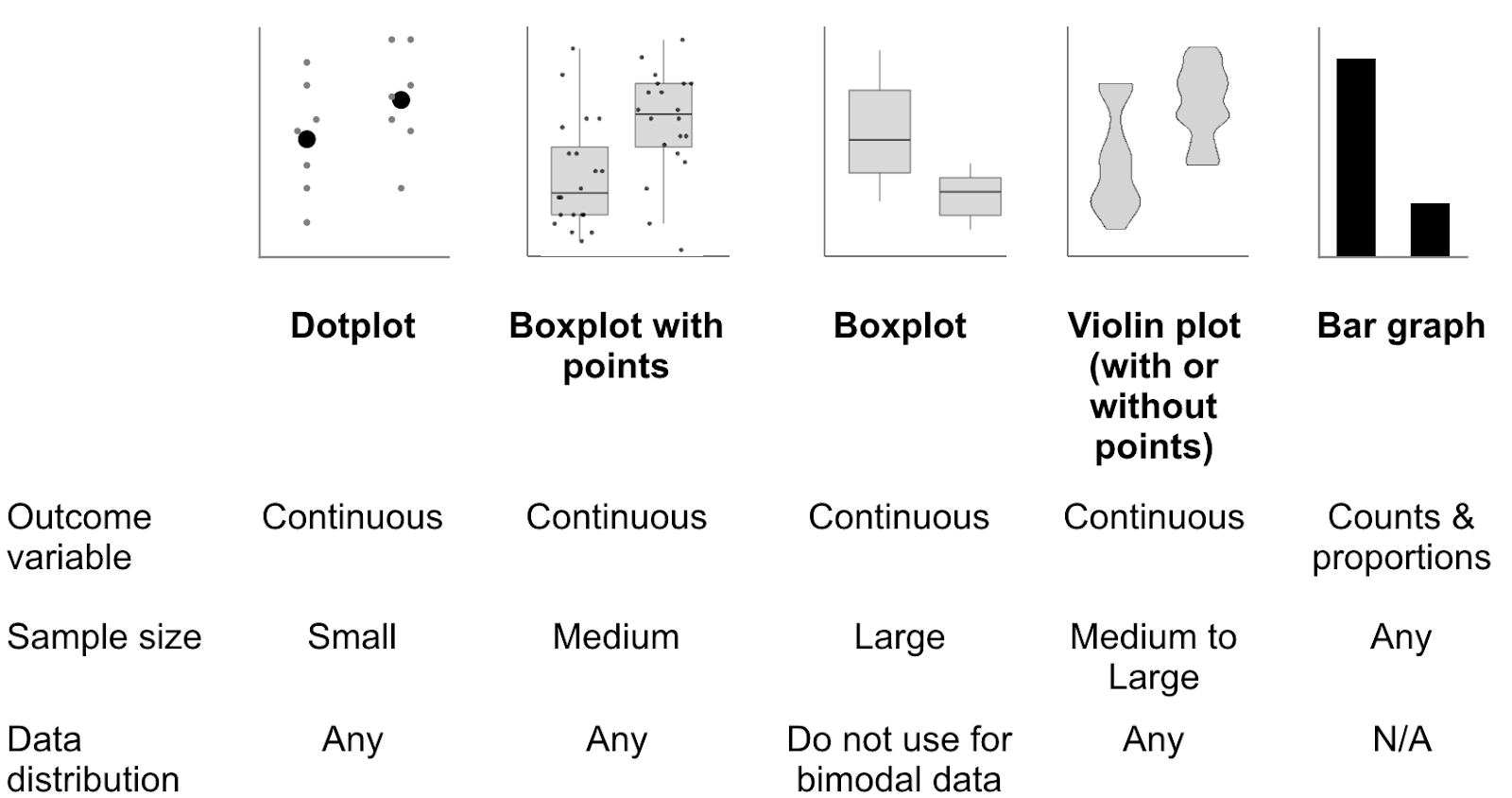 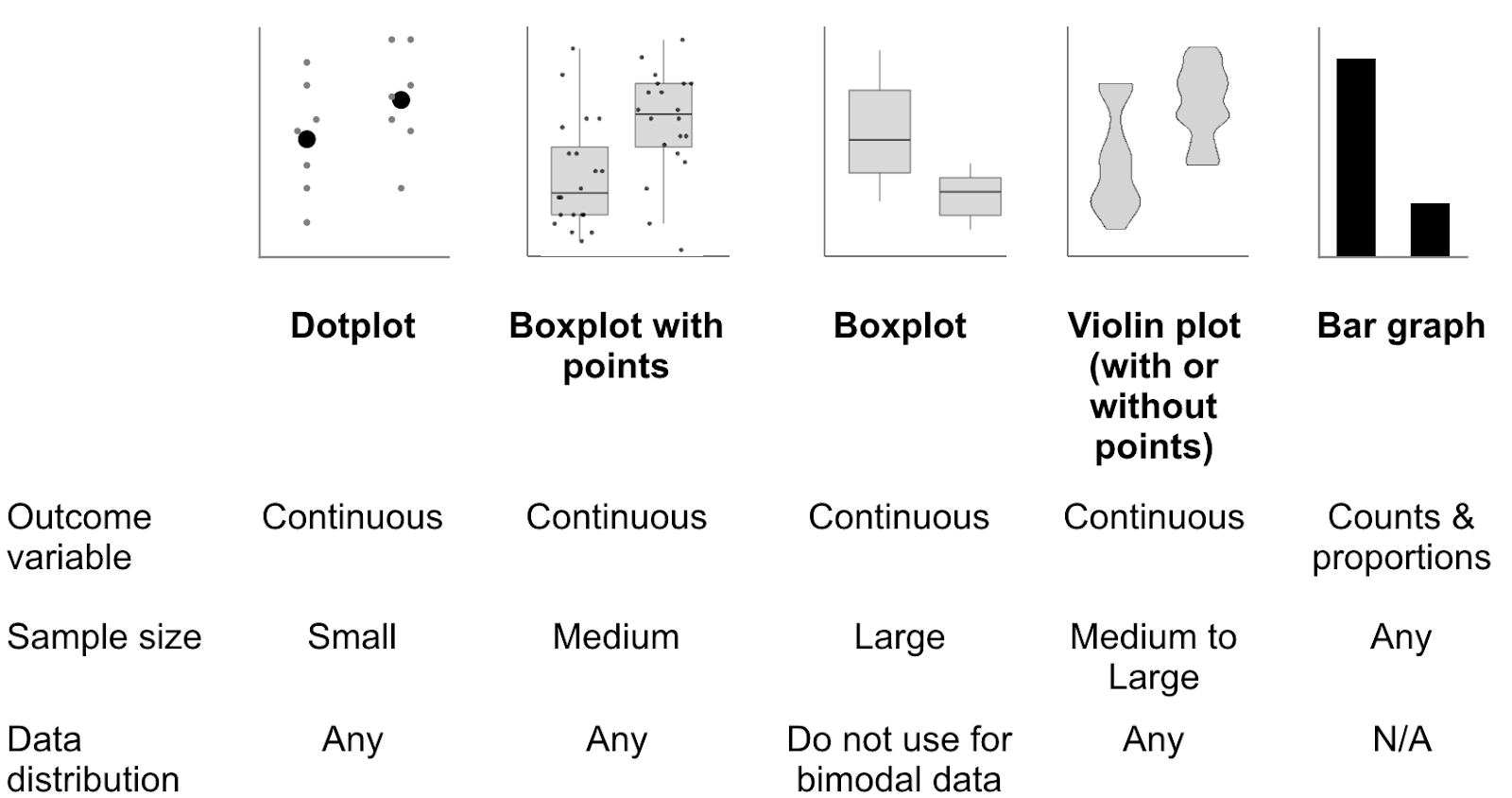 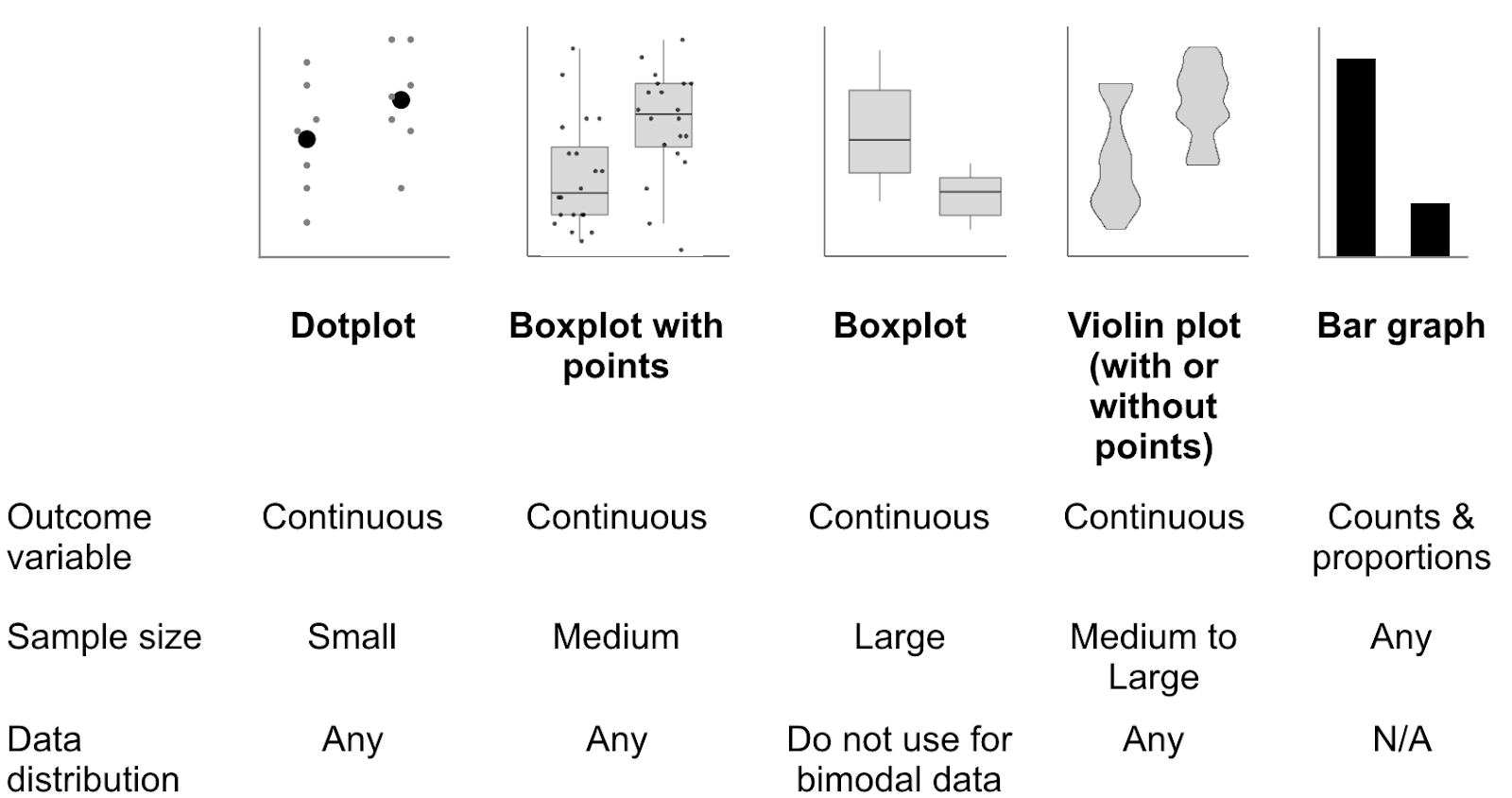 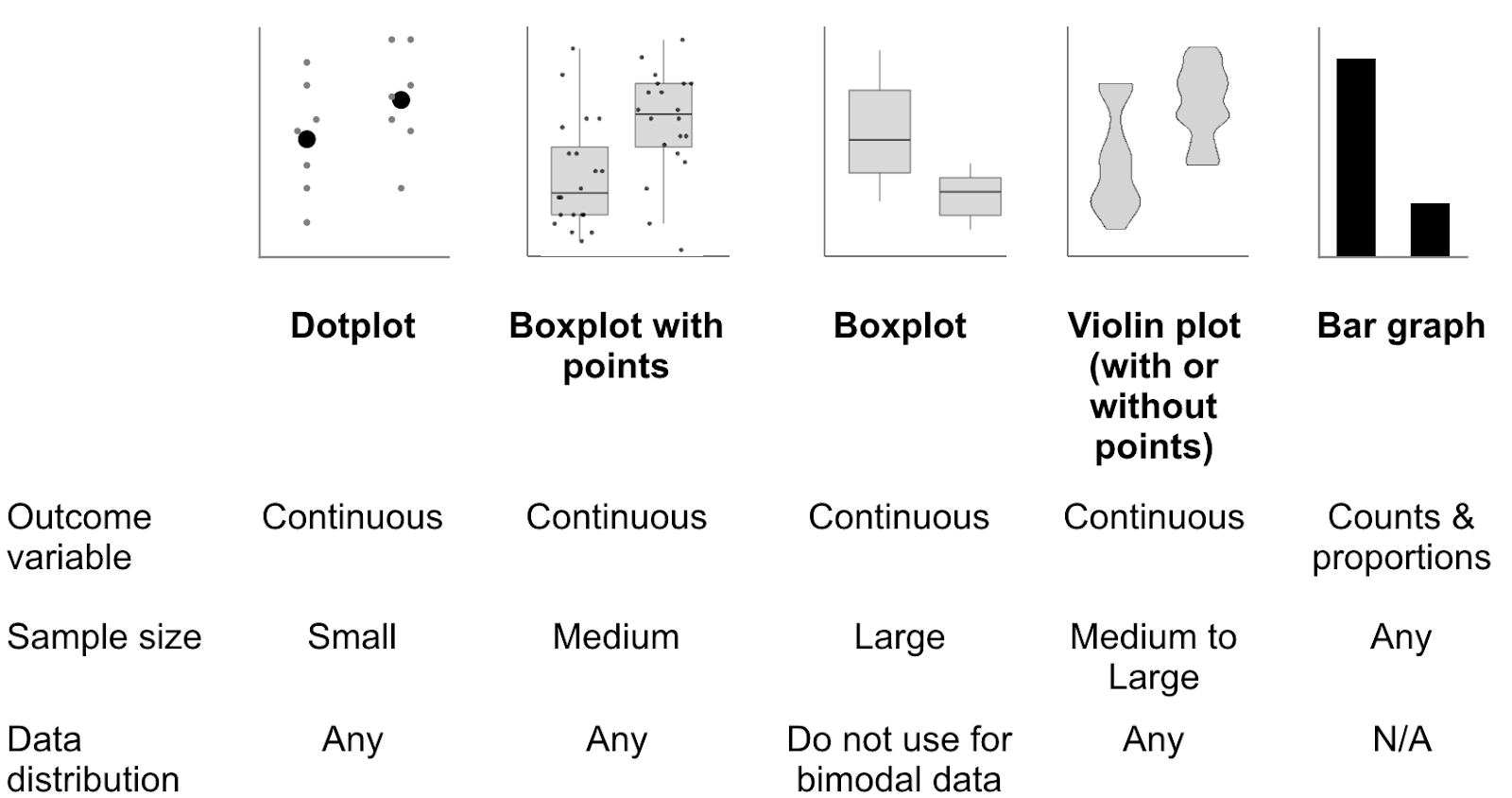 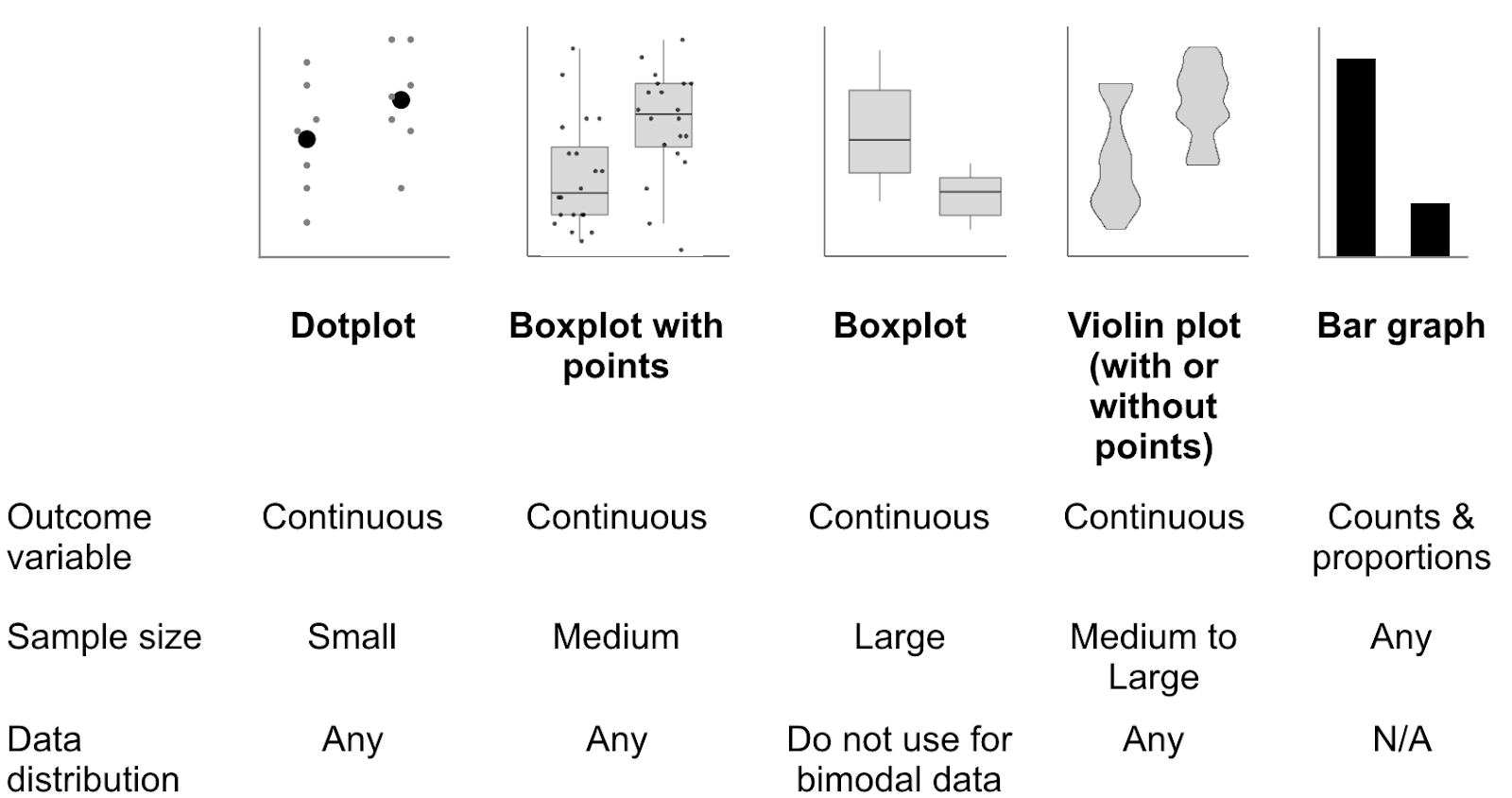 Weissgerber et al., 2017 JBC, http://www.jbc.org/content/292/50/20592.full
Organisation
Documentation
Analysis
Dissemination
Effective dotplots: All data points visible
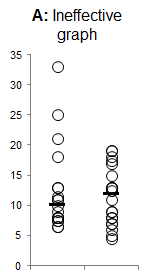 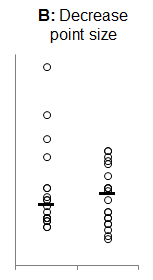 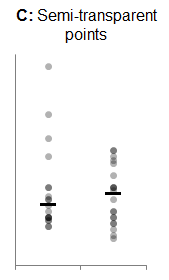 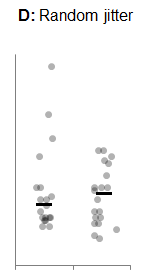 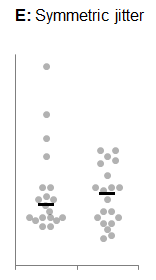 ‹#›
Organisation
Documentation
Analysis
Dissemination
Effective dotplots: Emphasise summary statistics
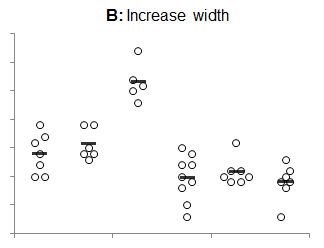 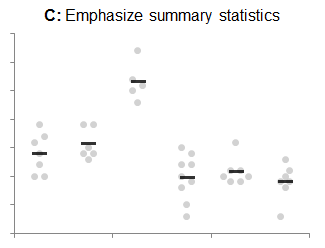 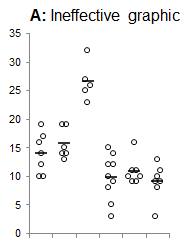 Tracey Weissgerber Personal Communication
‹#›
Organisation
Documentation
Analysis
Dissemination
Q&A Twitter Thread
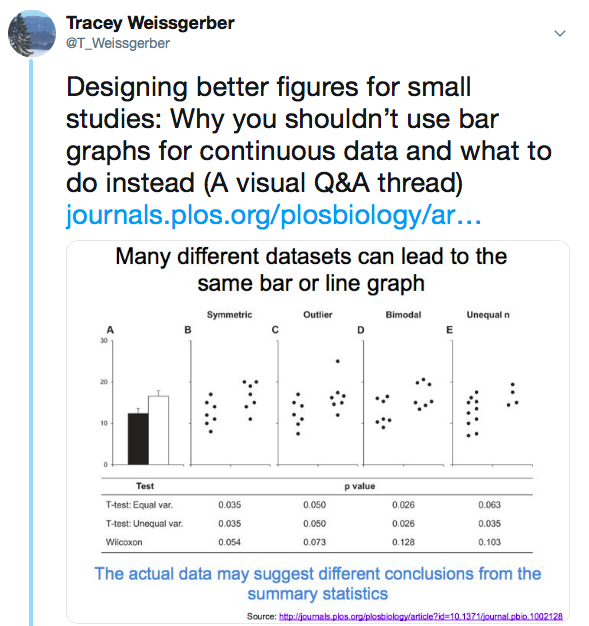 For tips, tricks and free resources.

See Tracey Weissgerber’s Twitter 

https://twitter.com/t_weissgerber

This thread is pinned at the top of her feed
https://twitter.com/T_Weissgerber/status/1087646461548998657
Organisation
Documentation
Analysis
Dissemination
One step further: Interactive plots
Interactive Dot Plot: http://statistika.mfub.bg.ac.rs/interactive-dotplot/  

Interactive Line Graph:  http://statistika.mfub.bg.ac.rs/interactive-linegraph/
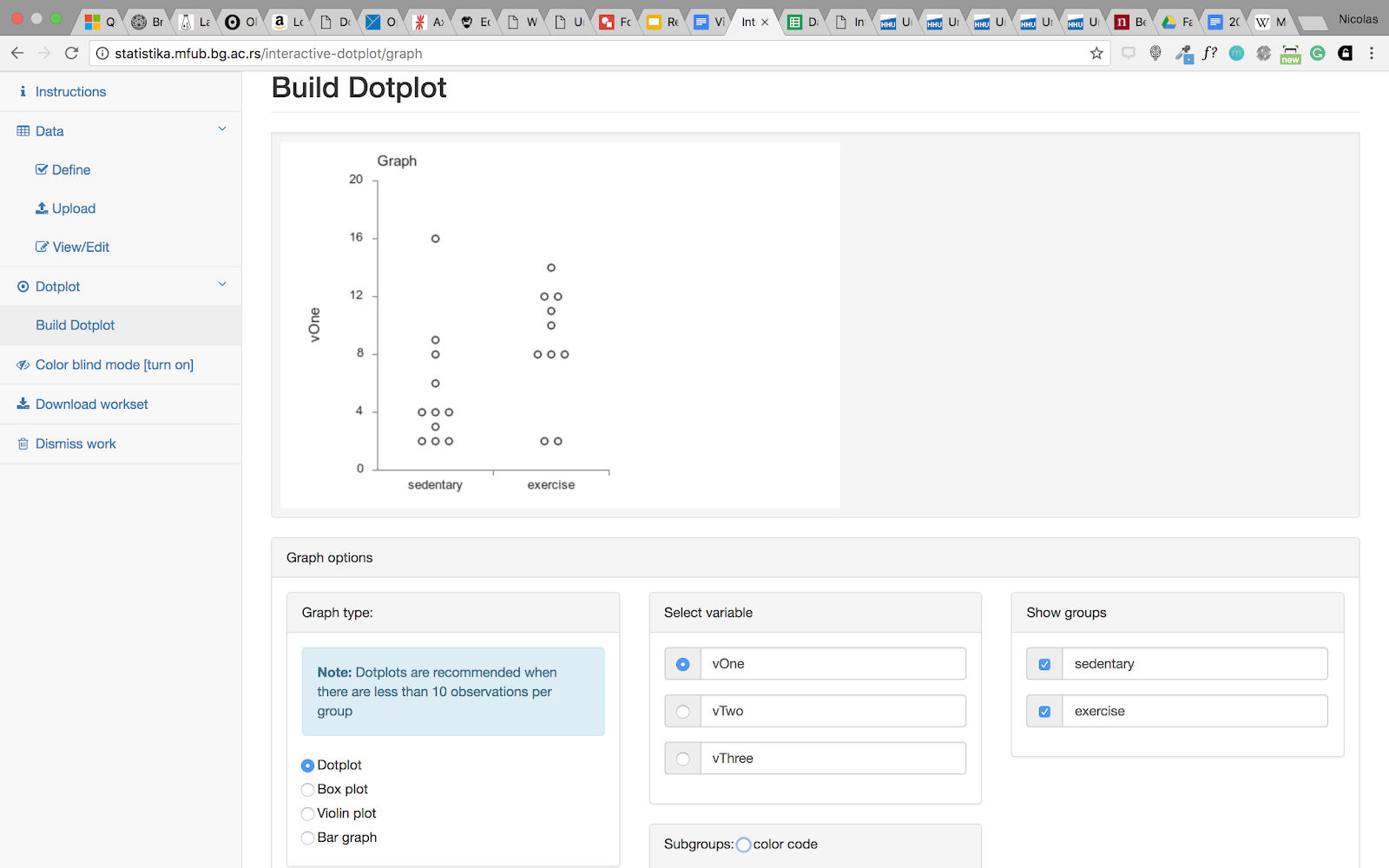 ‹#›
Organisation
Documentation
Analysis
Dissemination
Some intermediate options
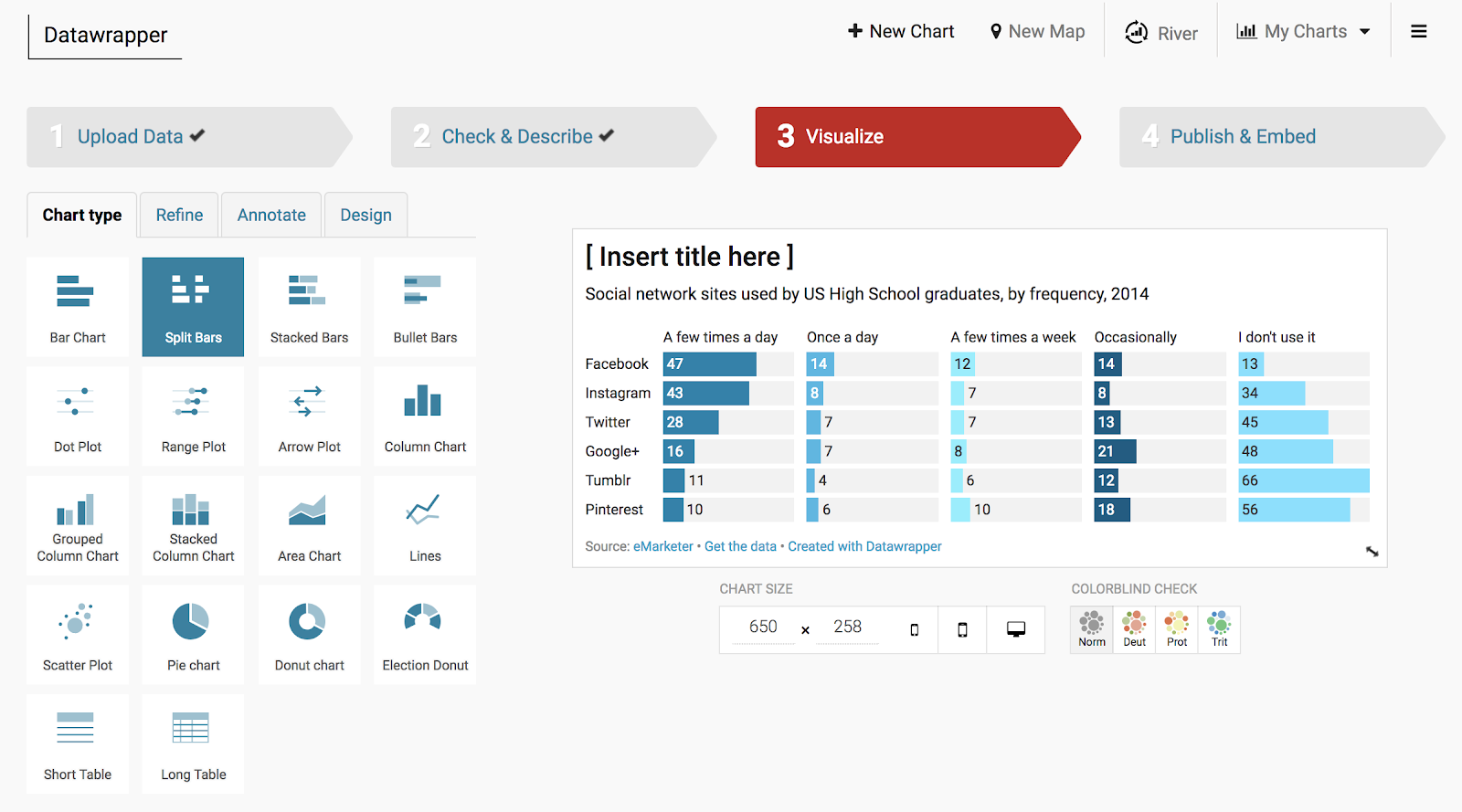 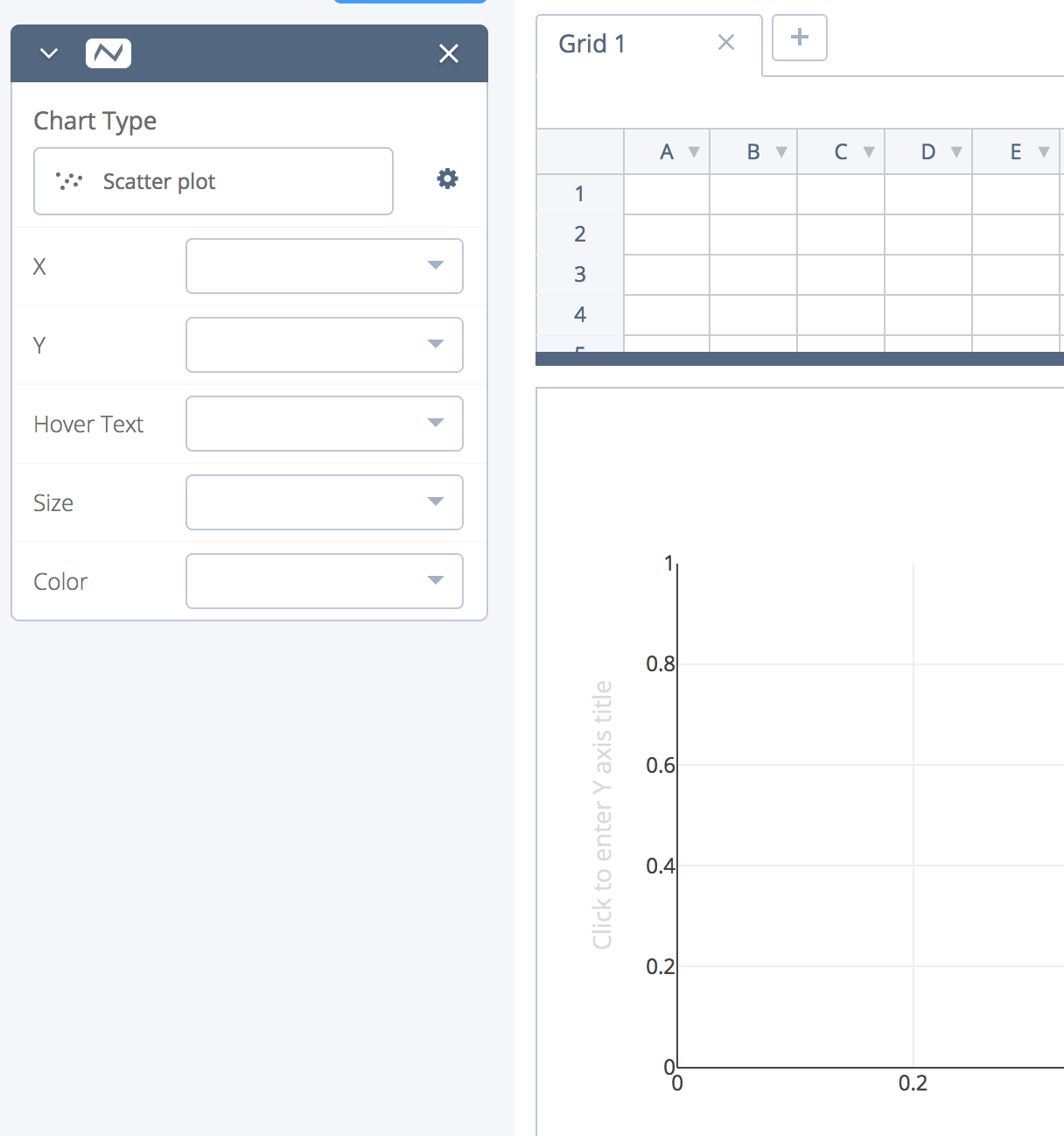 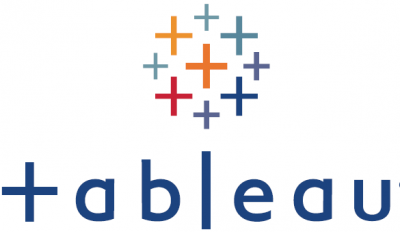 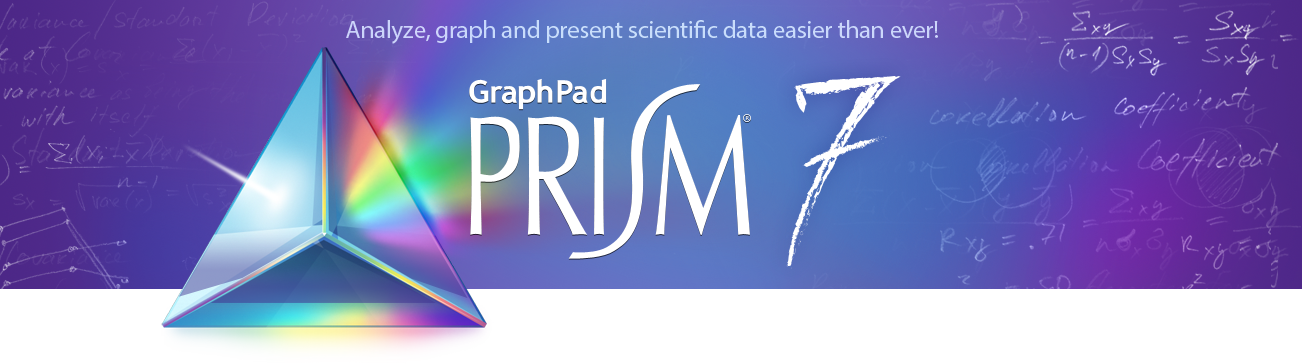 https://plot.ly/create/#/   https://www.datawrapper.de/
‹#›
Organisation
Documentation
Analysis
Dissemination
Statistical reporting
Clearly report exactly what test was used & results, including exact:
P-values
Test statistics
Degrees of freedom
Simple stats: include test info in figure and table legends
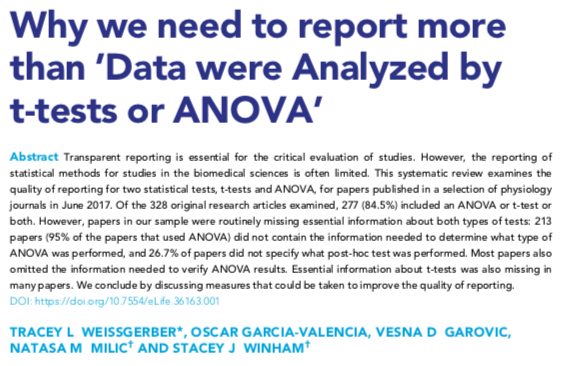 https://elifesciences.org/articles/36163
‹#›
Organisation
Documentation
Analysis
Dissemination
Reproducible research practices enables you to:
Accurately analyze results
Share results with future researchers
Organize experiments productively
Share techniques
Share reagents with future researchers
Accelerate science!
Tools discussed here should provide you with the framework to make you research more reproducible and will save you time and resources in the long term
‹#›
‹#›
‹#›
‹#›
Presentation template by SlidesCarnival modified for R4E
‹#›
Thanks!
You can find me at:
@username
user@mail.me
Any questions?
‹#›